Informace z pedagogické a mezinárodní oblasti
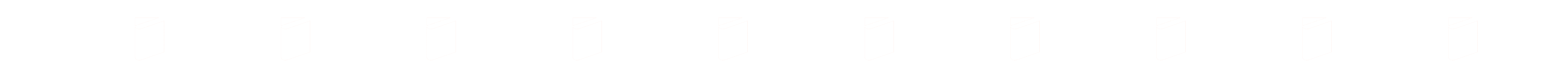 Lubomír Beníček
10. 01. 2023
Hodnocení kvality výuky za ZS 2022
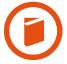 probíhá do 2. 2. 2023
aktuální stav:
Pilotní hodnocení výstupů učení (QRAM) u předmětů ZS 2022
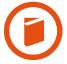 termín od 11. 12. 2022 do 18. 12. 2022
Aktuální počet studujících studentů na UTB k 9.1.23 oproti SIMS 31.10.22 (bez samoplátců a krátkodobých)
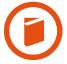 220 studentů přerušilo studium
159 studentů zanechalo studia
385 studentů nesplnilo požadavky dle studijního a zkušebního řádu (§ 56 odst.1 písm. b)
[Speaker Notes: Celkový počet 9080 studentů, celkově nestuduje 1145 studentů oproti zápisům]
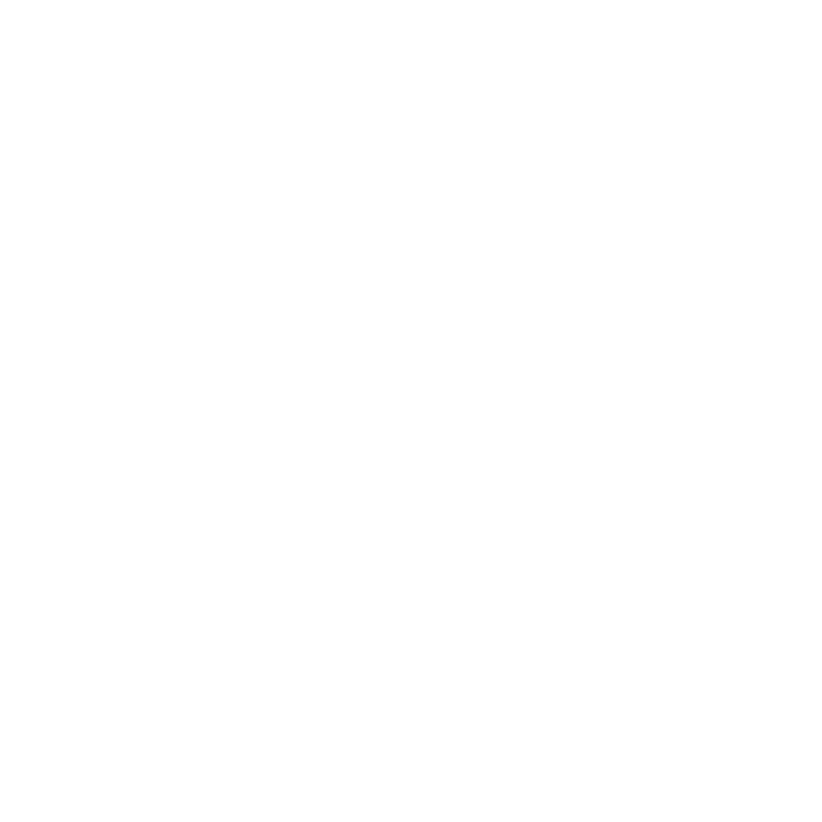 Přihlášky do SP v AJ, dle fakult
[Speaker Notes: Fai půl napul BC a ING; FAME 1:2 Bc:mgr]
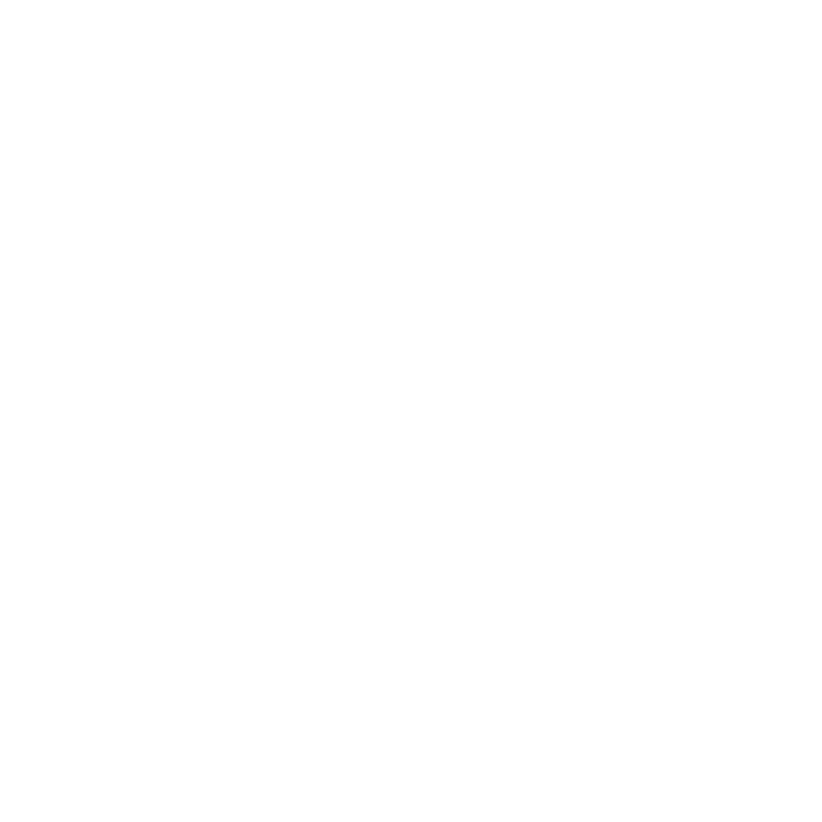 Přihlášky do SP v AJ, dle národnosti
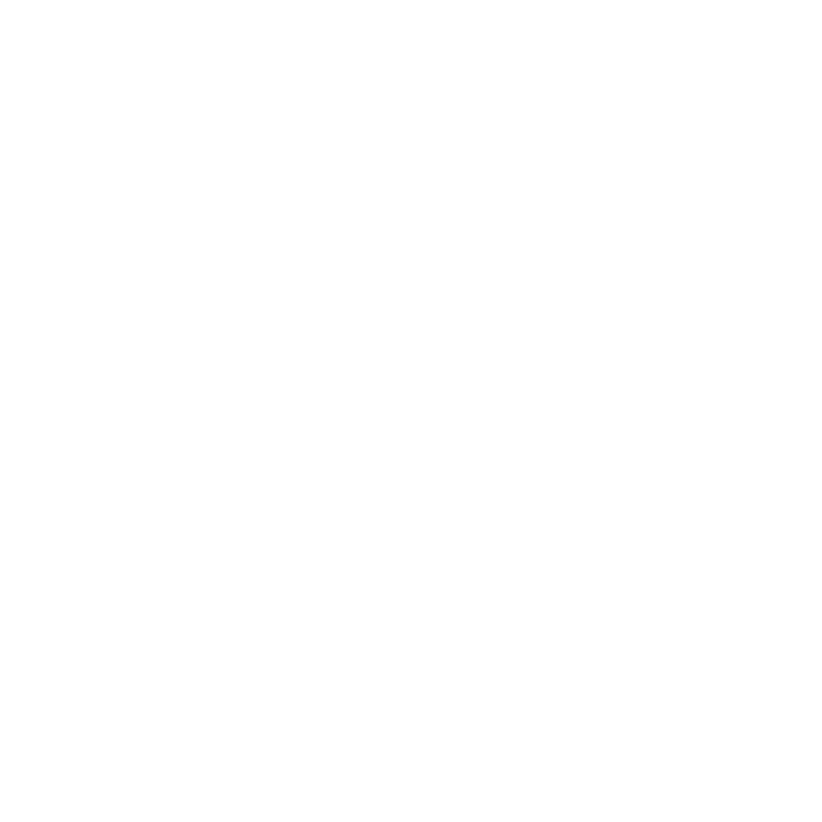 Přihlášky do SP v AJ, dle národnosti
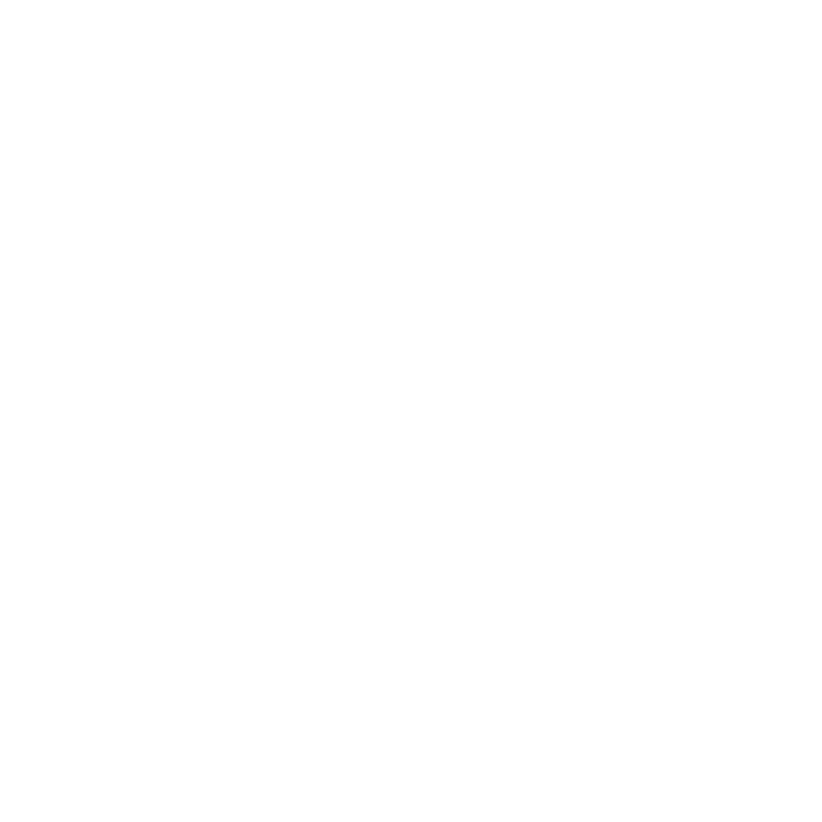 Přihlášky do SP v AJ, dle národnosti
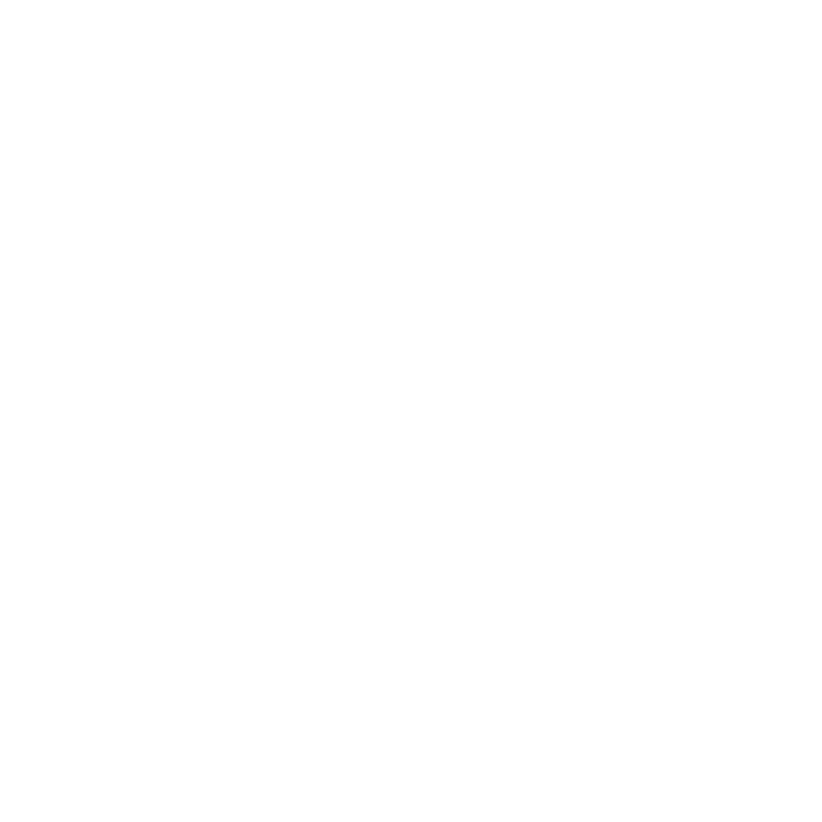 Termíny Režimu Student v roce 2023
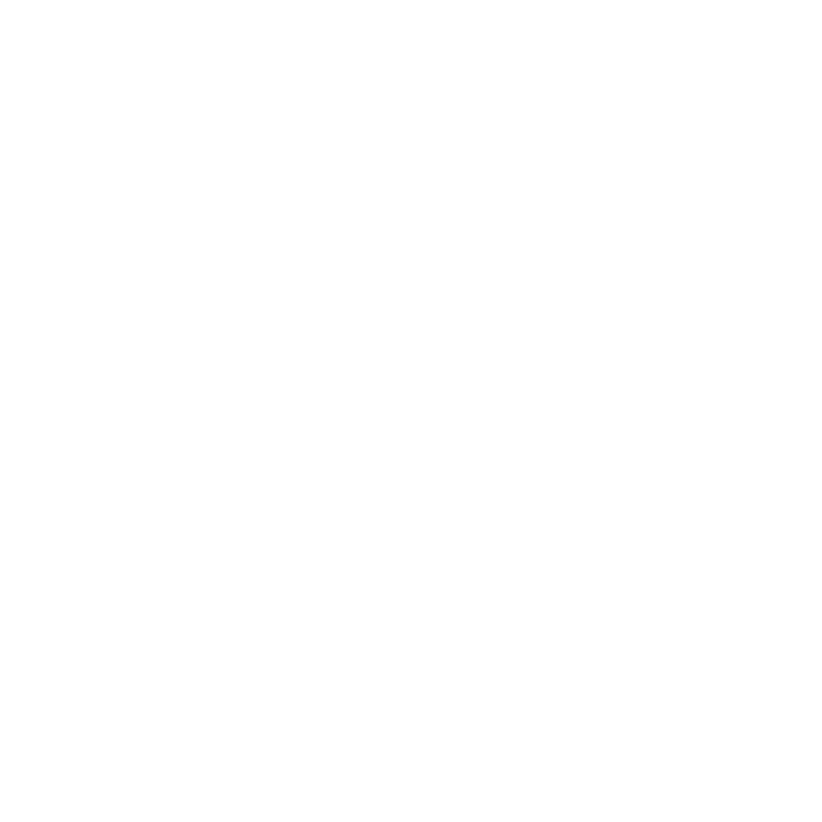 Krátkodobé výjezdy – 2022/23
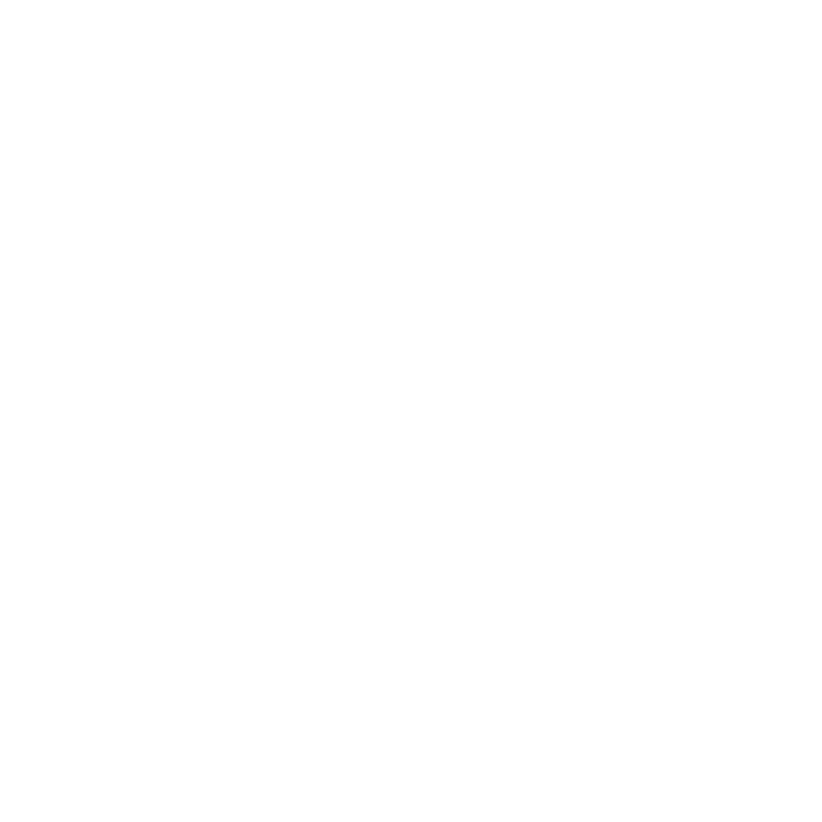 Krátkodobé příjezdy – ZS 2022
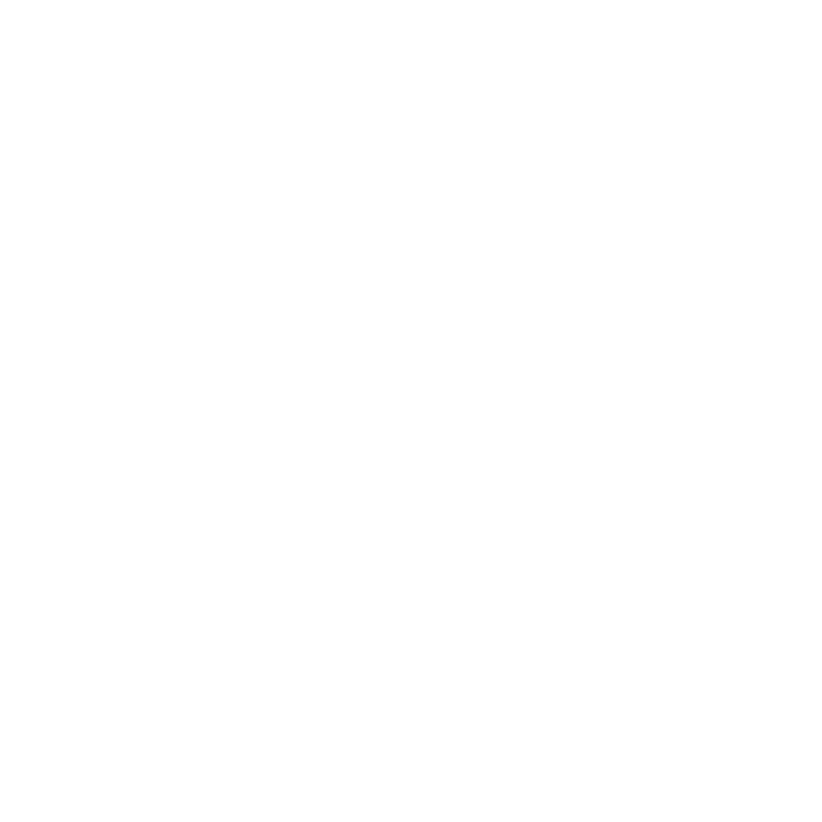 Krátkodobé příjezdy – ZS 2022
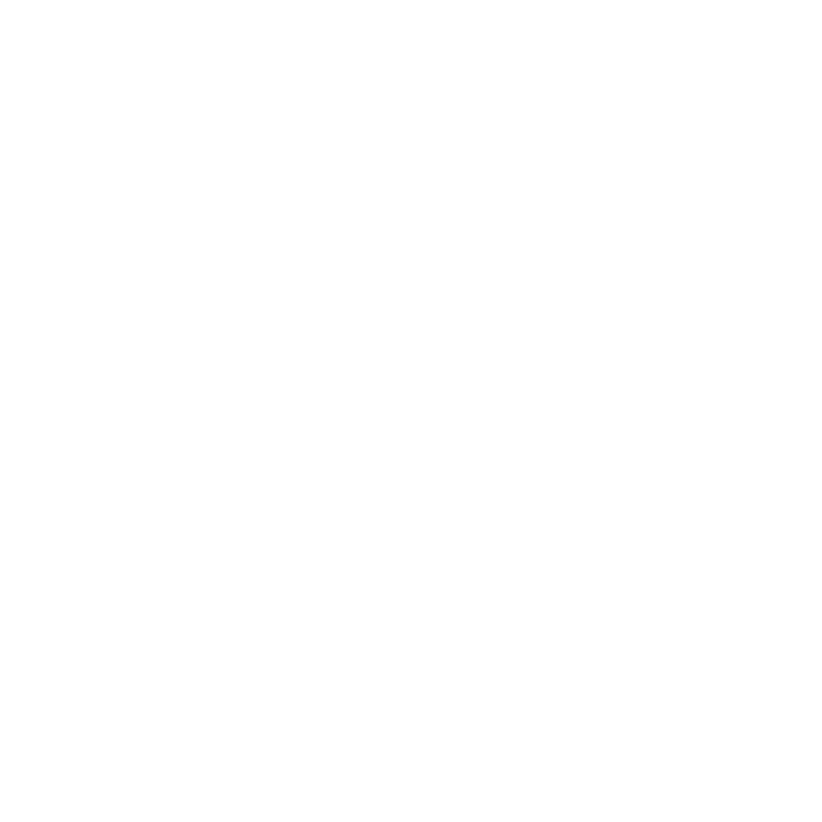 Krátkodobé příjezdy – LS 2023
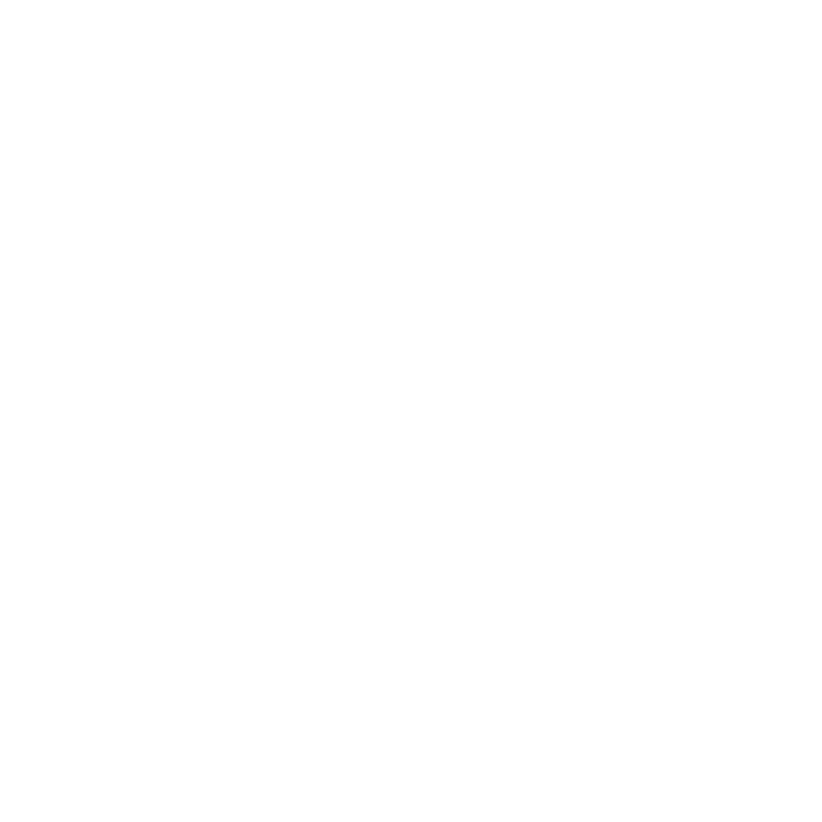 Krátkodobé příjezdy – LS 2023
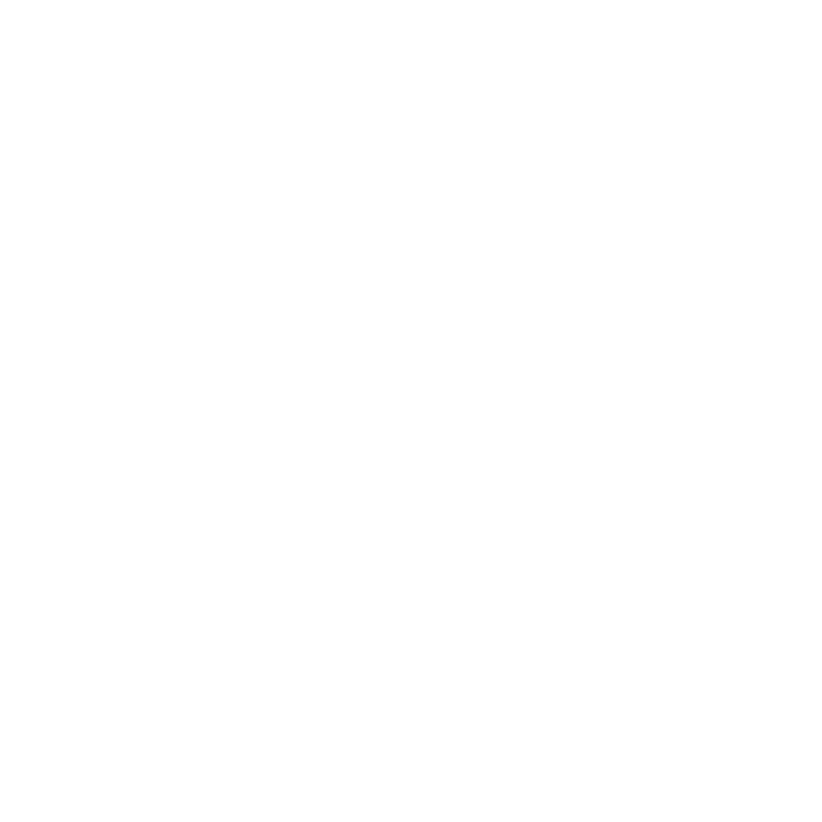 Posuzování zahr. vzdělání uchazečů pro AR 22/23
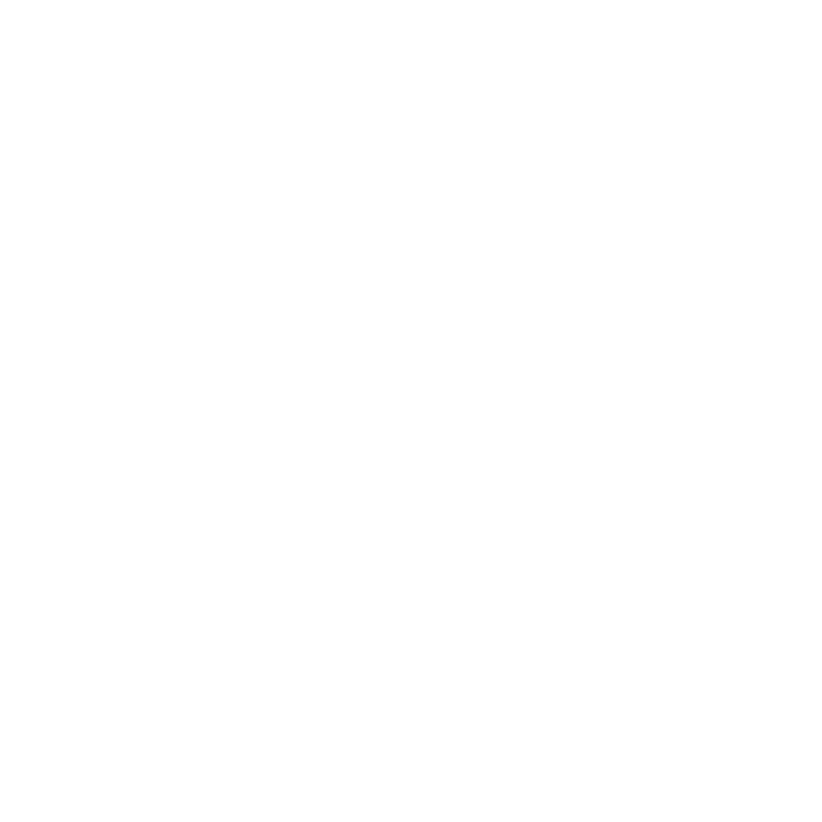 Posuzování zahr. vzdělání uchazečů pro AR 22/23
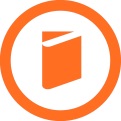 Děkuji za pozornost